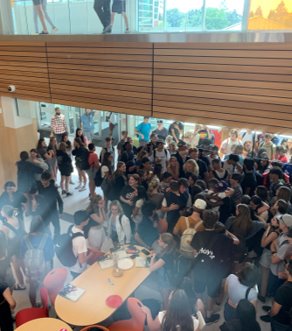 GRAD 2025Parent GatheringOctober 24th, 2024
Territorial Acknowledgement
Grad Requirements
Post Secondary Information
Scholarships
Upcoming Events & Dates
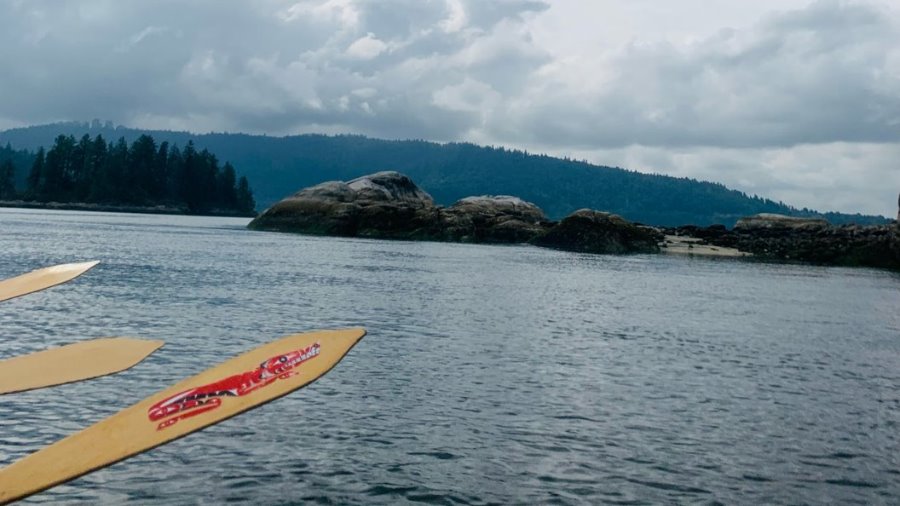 We respectfully acknowledge that Surrey schools reside on the traditional, unceded, and shared territories of the Katzie, Kwantlen, and Semiahmoo first nations.
Grad Support Team
Sheila Hammond 	Principal
Mike Haffner 		Vice Principal 	(A - Harr)
Jason Anderson 	Vice Principal 	(Harv – Park)
Michelle Larsen  	Vice Principal 	(Parker – Z)
ADMIN
Lisa Jouzy 		(A-E)
Shannon O’Brien 	(F-Li)
Nicole Bolognese 	(Lo-Ro)
Chris Black 		(Ru-Z)
Yogita Rai 		(LEAP students)
COUNSELLING
CAREERS
Christina Sandhu 	Career Facilitator
Rain De Guzman 	Scholarships & CLC12 Teacher
Heather McGowan 	Career Centre Assistant
Graduation Requirements
Graduation Requirements:                                       80 Credits (with specific course requirements).
Diploma Verifications are reviewed by counsellors and admin to ensure requirements are met. Parents Contacted if there are concerns.
Online Courses (SAIL) finished by end of June.
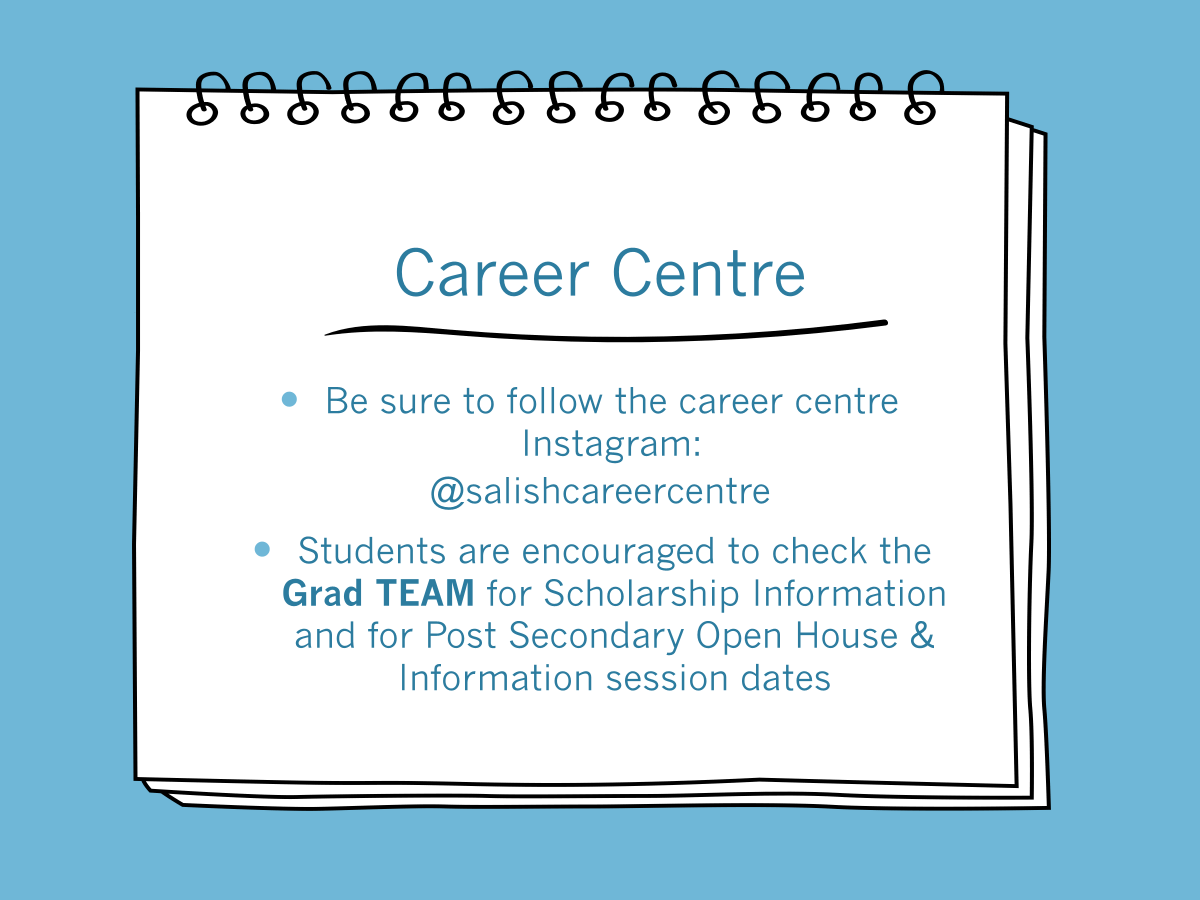 Career Centre
Be sure to follow the career centre instagram
@salishcareercentre
Make sure to keep checking the Grad TEAM for Scholarship Information and for Post Secondary Open House & Information session dates
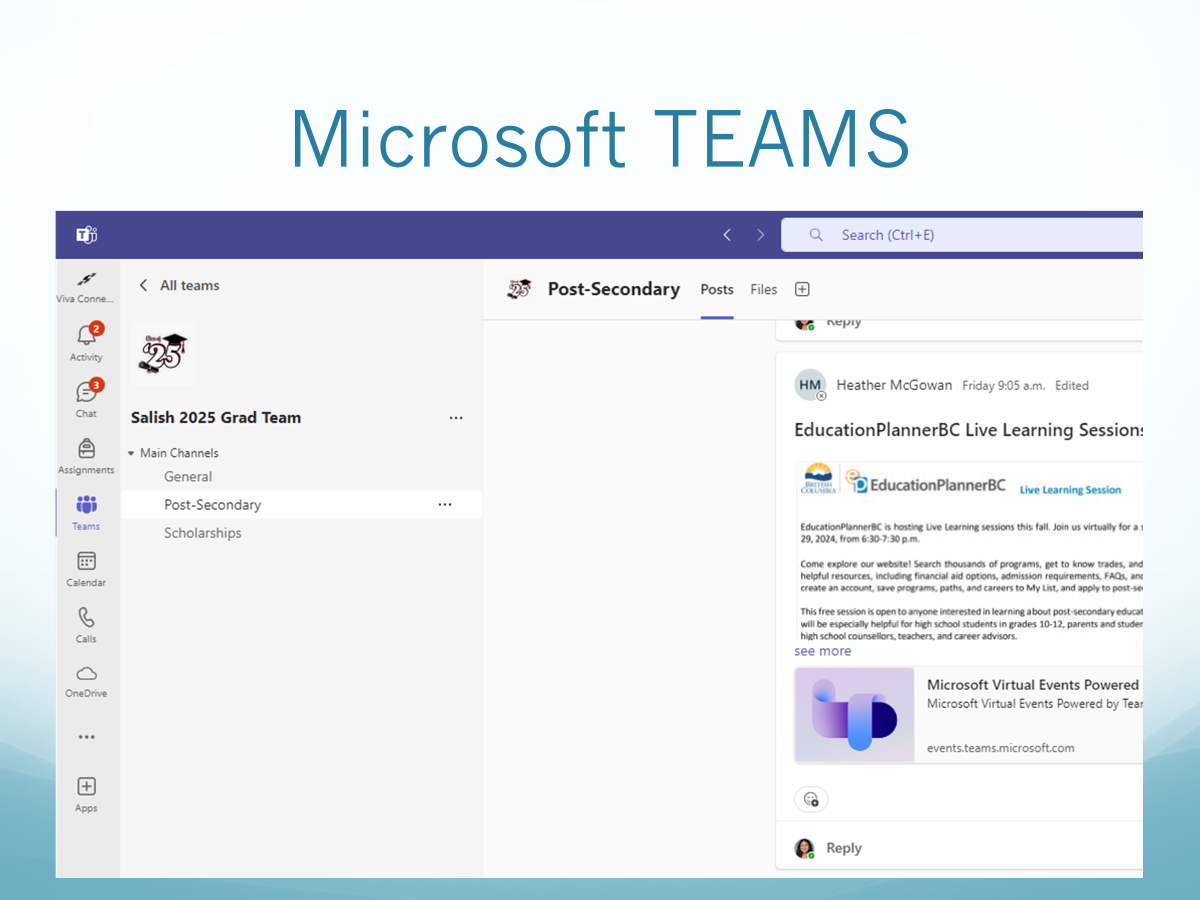 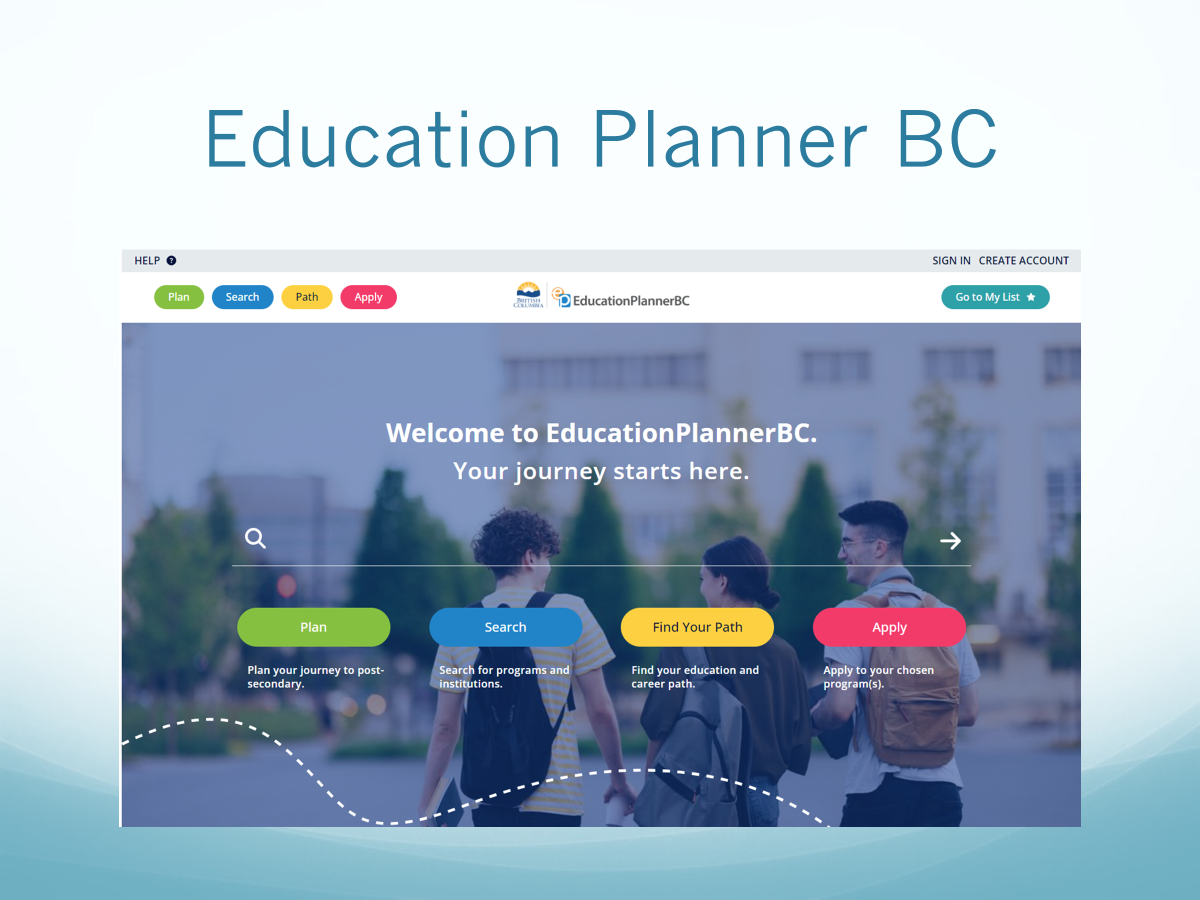 Education Planner BC
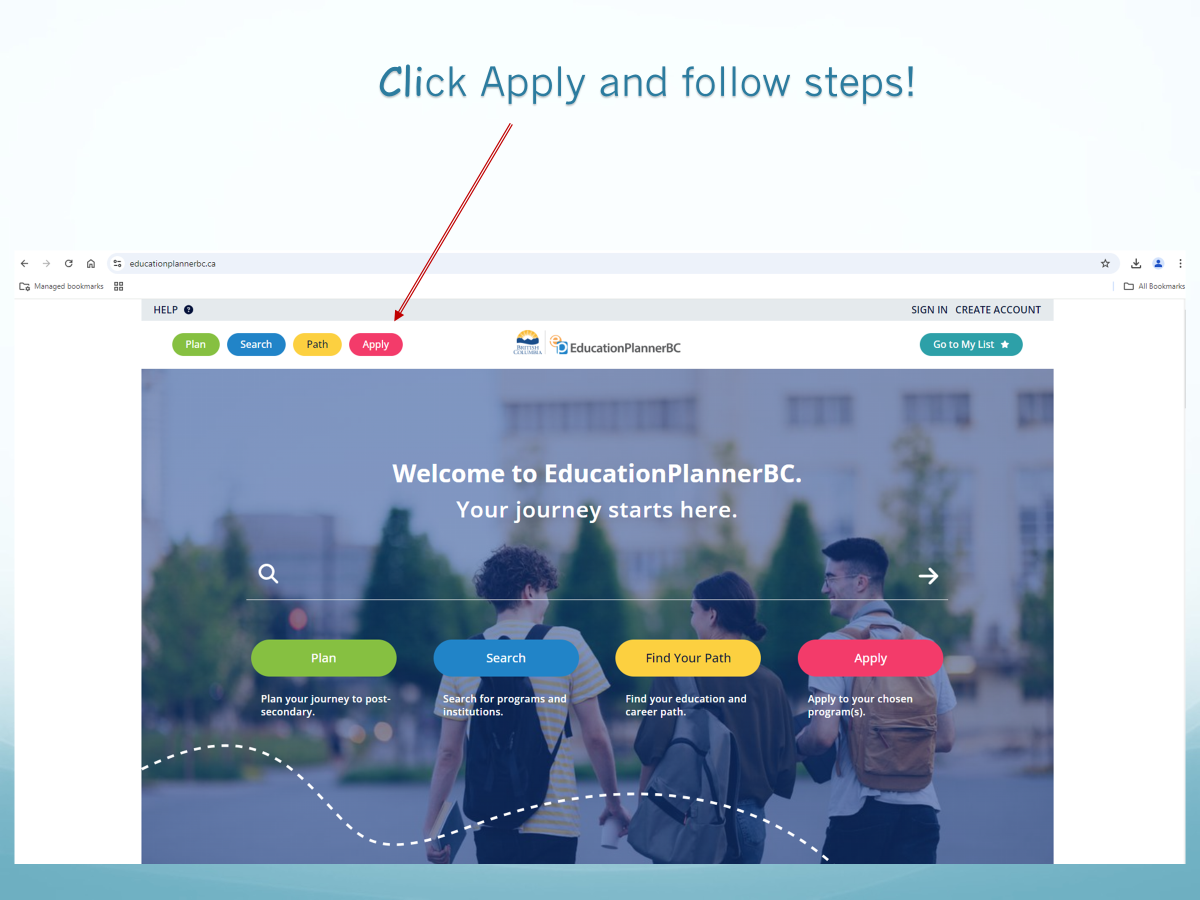 Click Apply and follow steps!
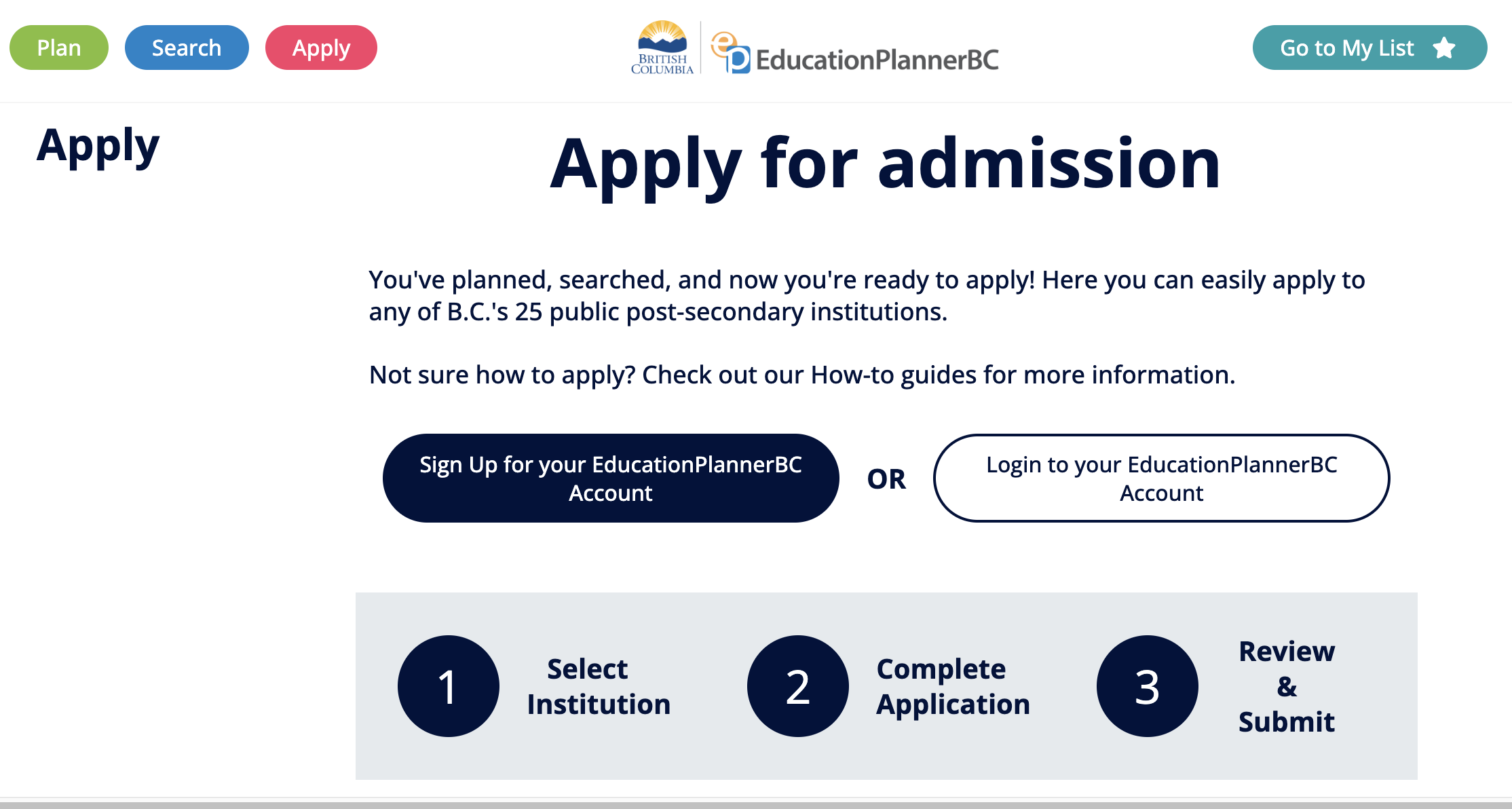 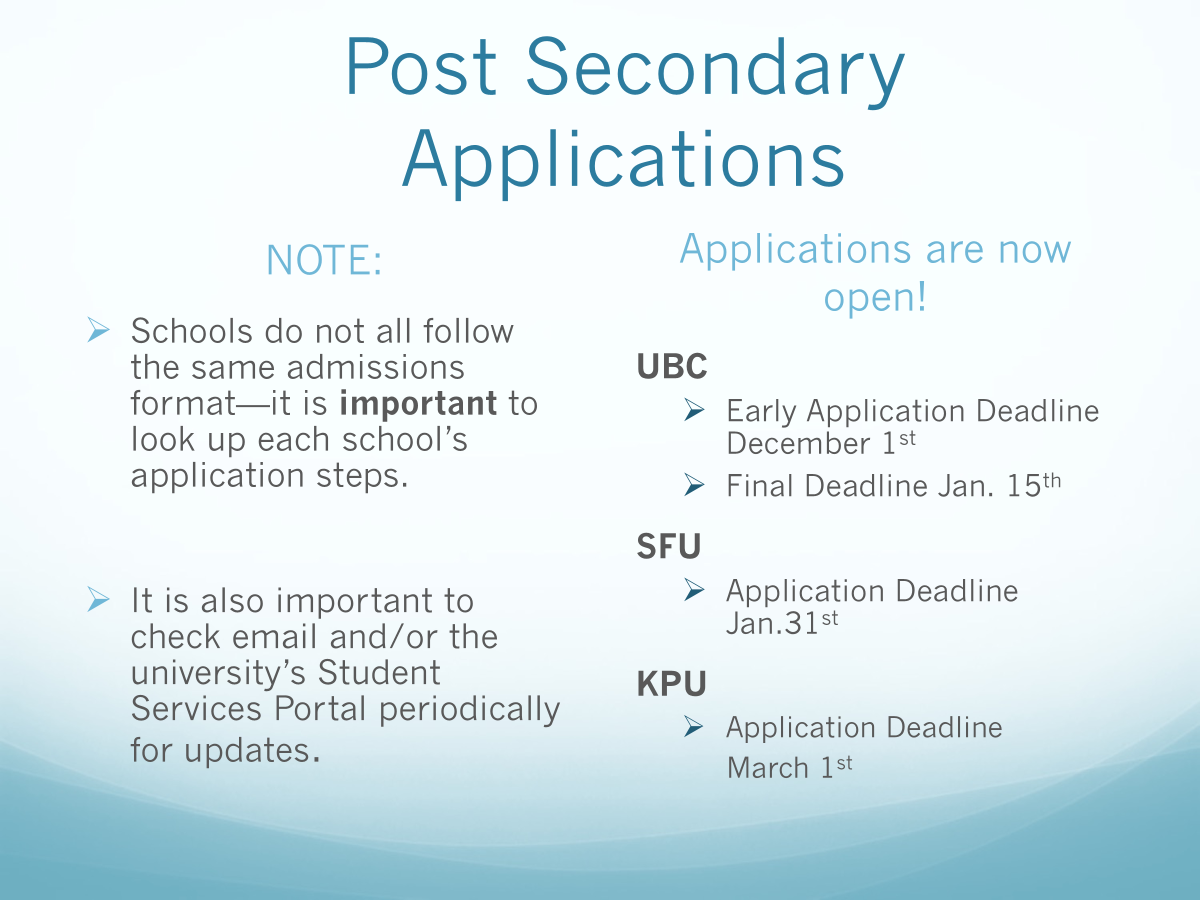 Post Secondary Applications
NOTE:
Applications are now open!
Schools do not all follow the same admissions format—it is important to look up each school’s application steps.

It is also important to check email and/or the university’s Student Services Portal periodically for updates.
UBC
Early Application Deadline December 1st 
Final Deadline Jan. 15th 2024

SFU
Application Deadline Jan.31st 2024

KPU 
Application Deadline March 1st
Important Reminders
Check application dates and deadlines—most BC school applications are through Education Planner BC.  
Check to see if the institution you are applying to requires self-reporting. Confirm dates. 
Review deadlines for housing (if applicable)
Think about finances—review StudentAidBC; review dates and deadlines.
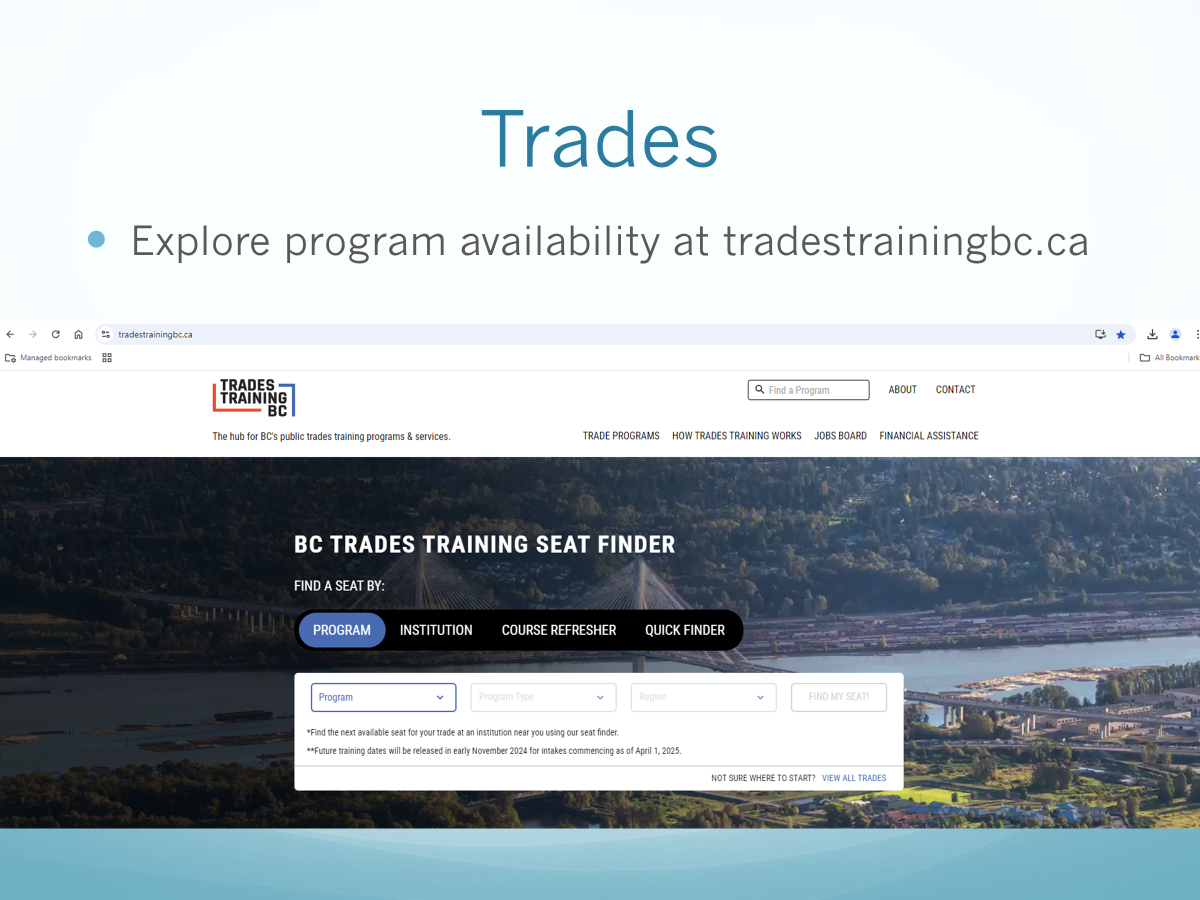 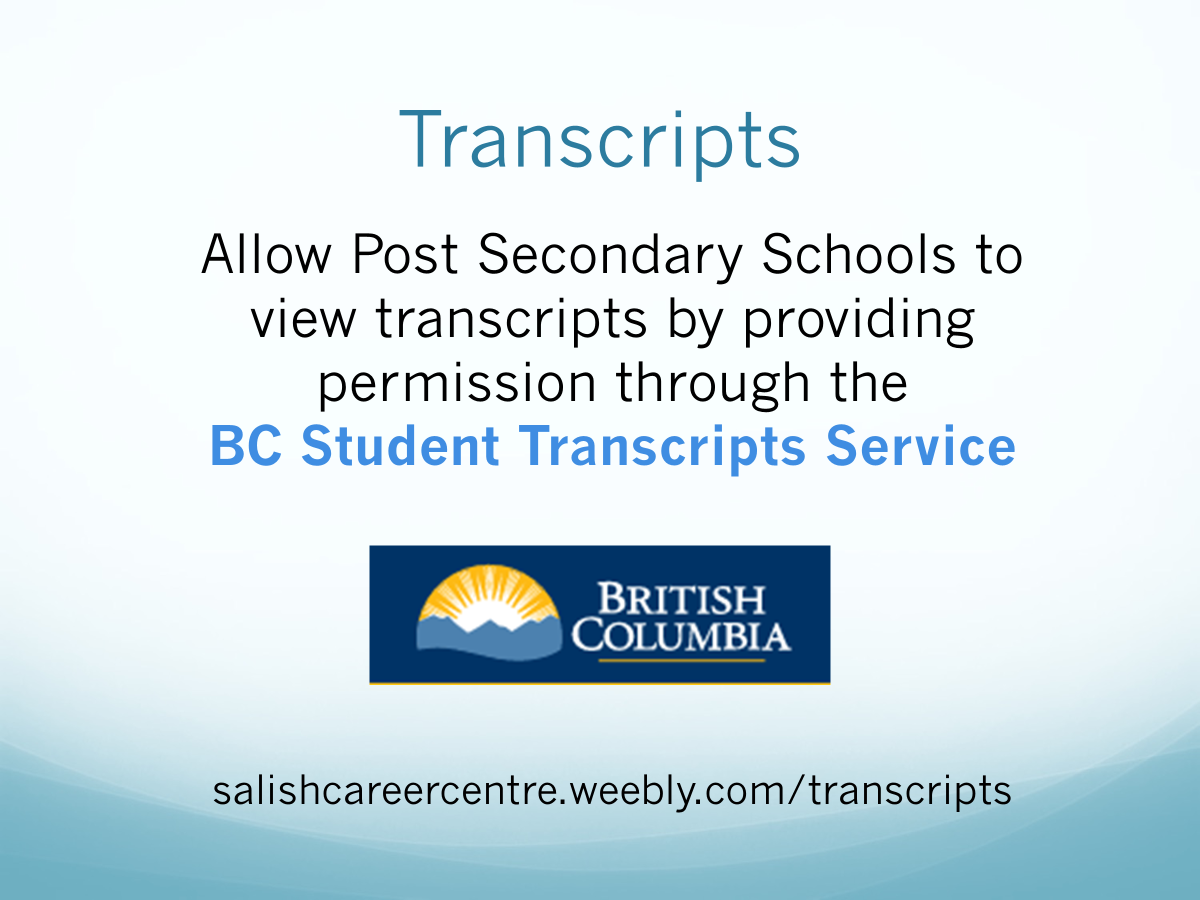 Transcripts
Order transcripts through the BC Student Transcripts Service website in order to request high school transcripts to be sent out.
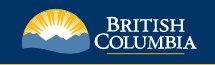 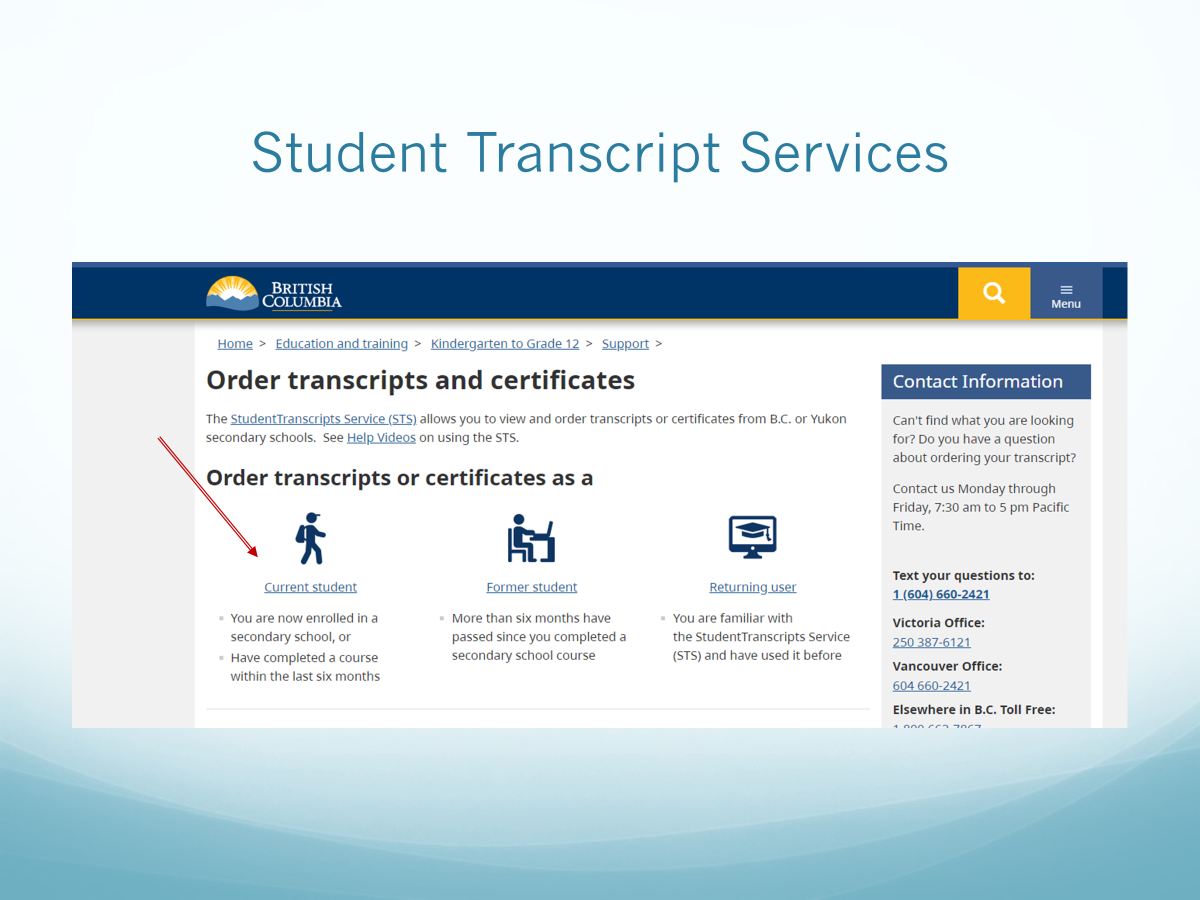 Student Transcript Services
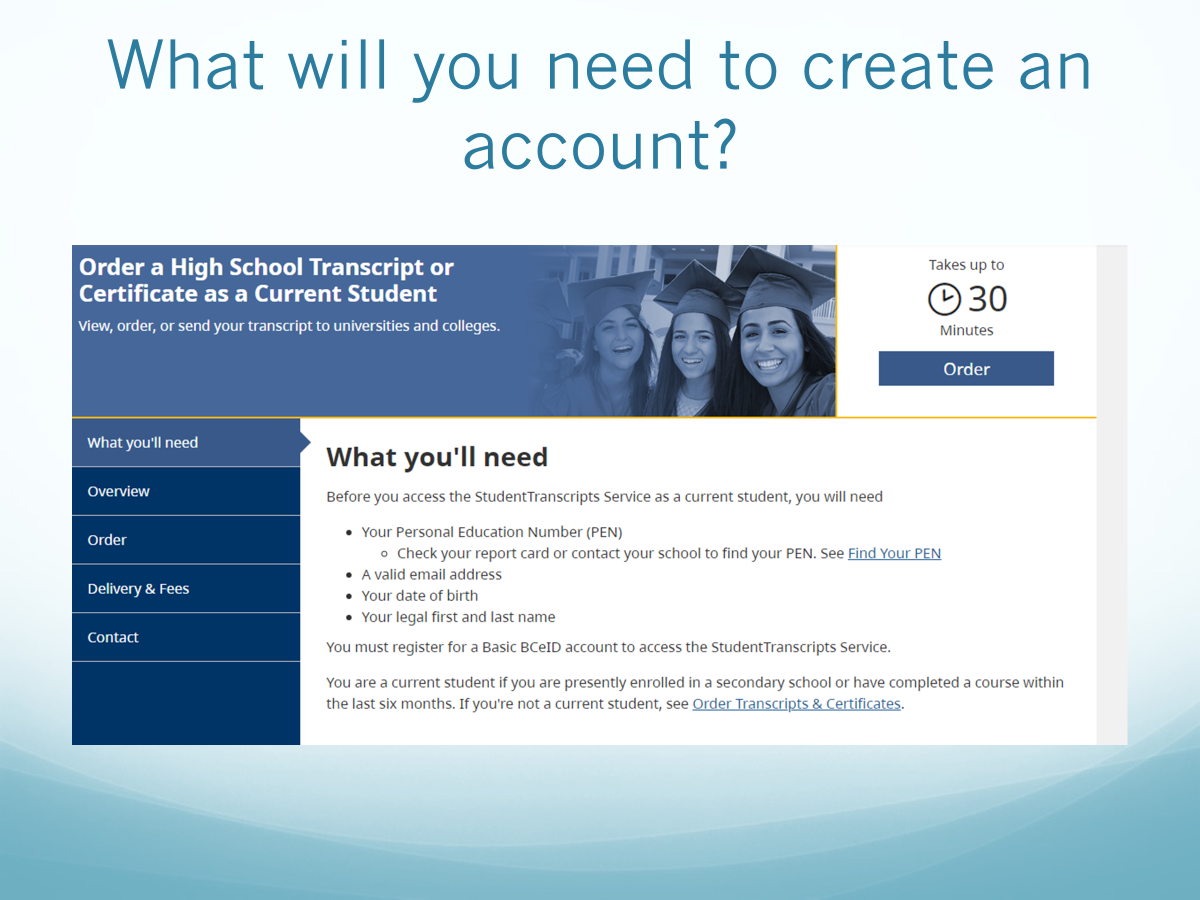 What will you need to create an account?
Create your account
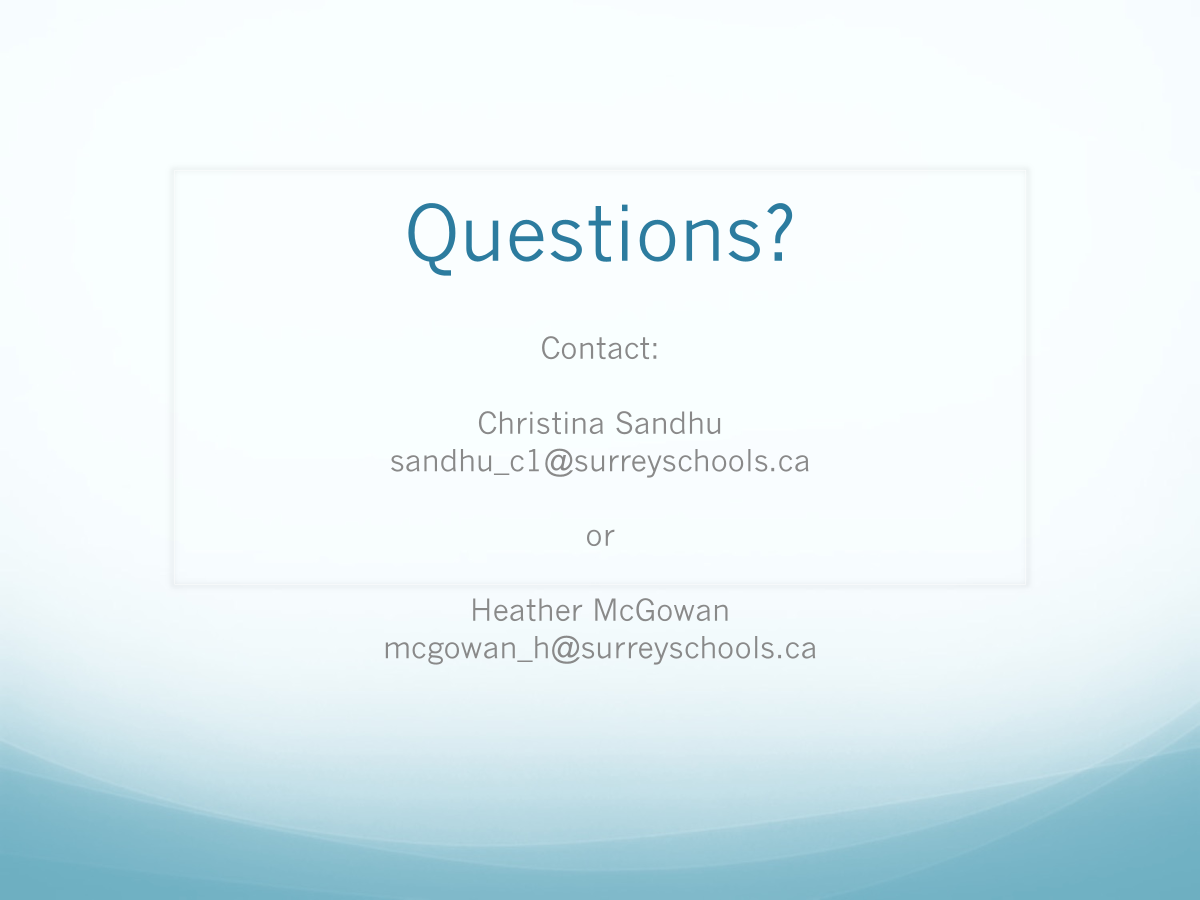 Scholarship Information
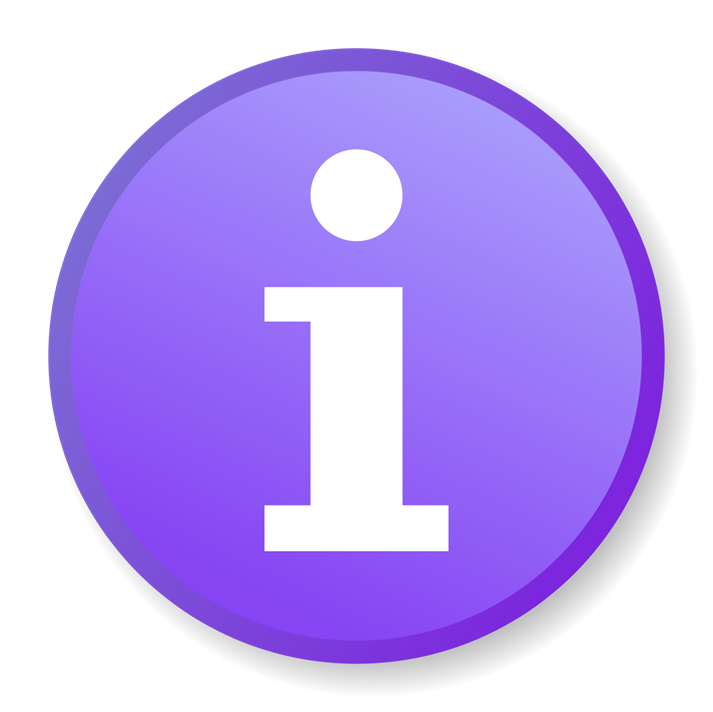 Where can students find scholarship resources discussed tonight?
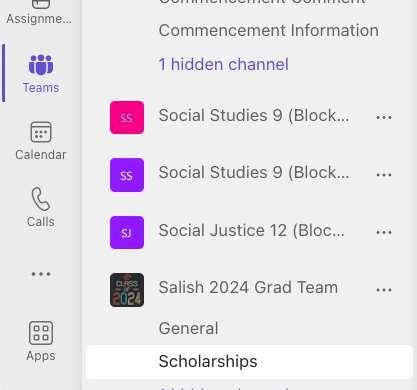 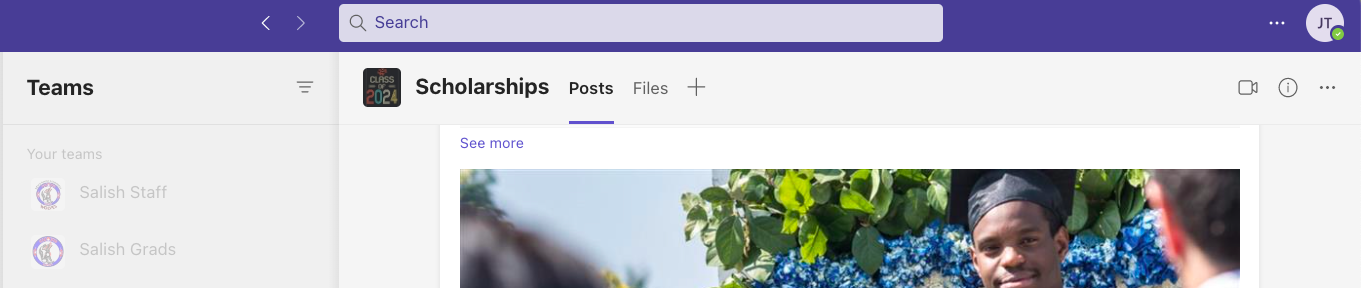 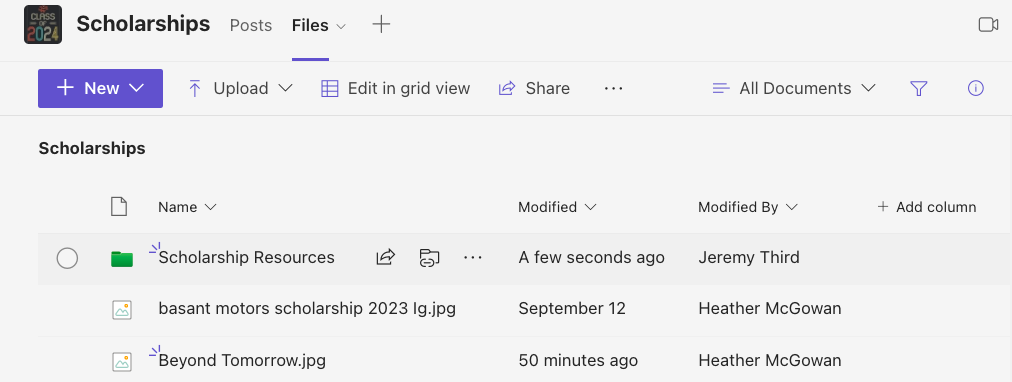 Types of Scholarships
Internal Scholarship: Scholarship recipients are selected by the Salish Scholarship Committee. Students complete one application (Semester 2)
External Scholarship: Scholarships not organized or directly affiliated with our school. These scholarships are ongoing all year. Advertisements for awards are ongoing. 
External Nomination Scholarship: Scholarships that the Salish Scholarship Committee nominates students to be considered by external scholarship boards. These scholarships are ongoing. Advertisements for awards are ongoing.
Internal Scholarships
ONE application; eligible for dozens of awards 
Includes community scholarships (realtors, local businesses etc.) and District Scholarships (District Authority, Surrey Teachers Association etc.)
Applications open on Monday, January 5th 2024 at 3:00pm. Applications will be completed on the Grad Teams Page 2024 under assignments tab. 
Applications close Friday, April 5th 2024 at midnight. No late applications will be considered. 
Information Session for students will be on Monday, January 5th 2024 at 2:30pm in Theatre.
Where to find upcoming External and External Nomination  scholarships?
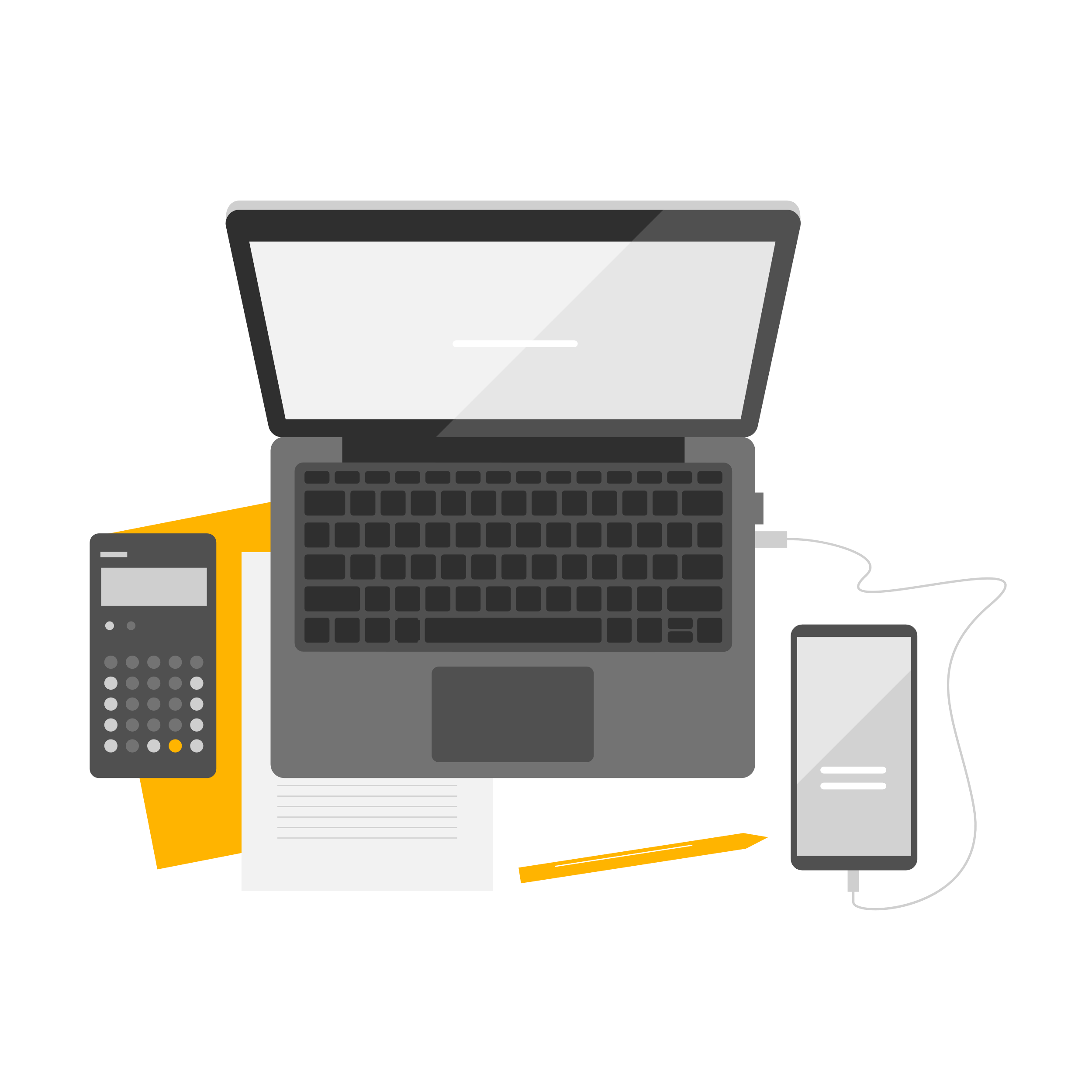 Grad 2025 Teams Page

Wolves E-Agenda

Announcements
Database for scholarships
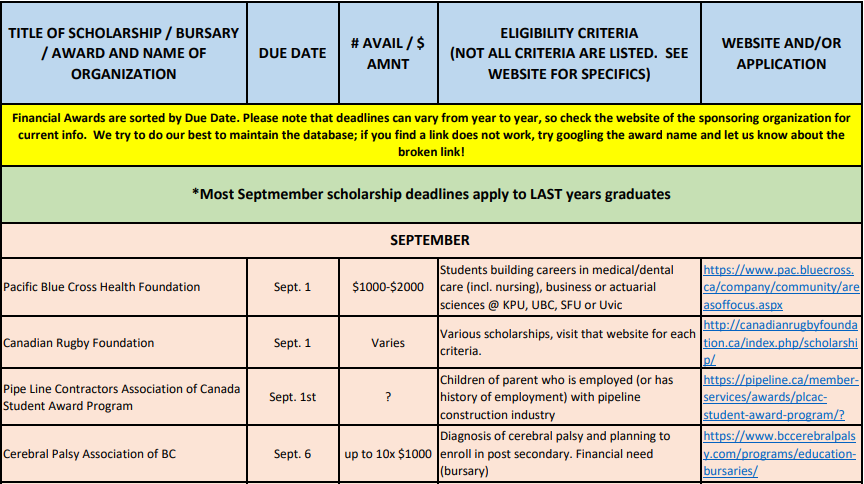 25 pages of scholarships! Please note: dates may be incorrect on full PDF. We update monthly and post out on the first of each month.
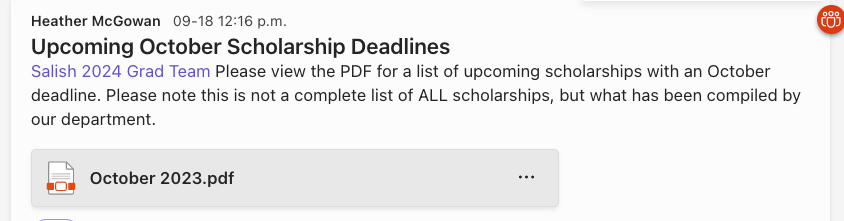 District Website
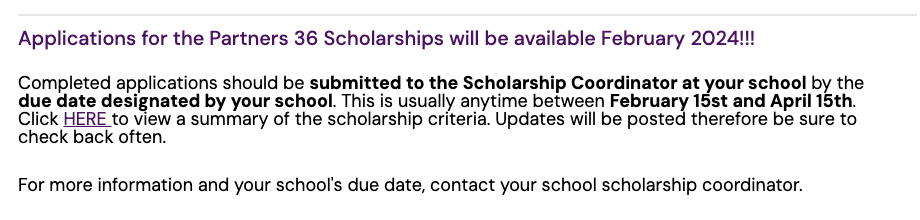 https://www.surreyschools.ca/page/11480/post-secondary-scholarships
Instagram @Salishcareercentre
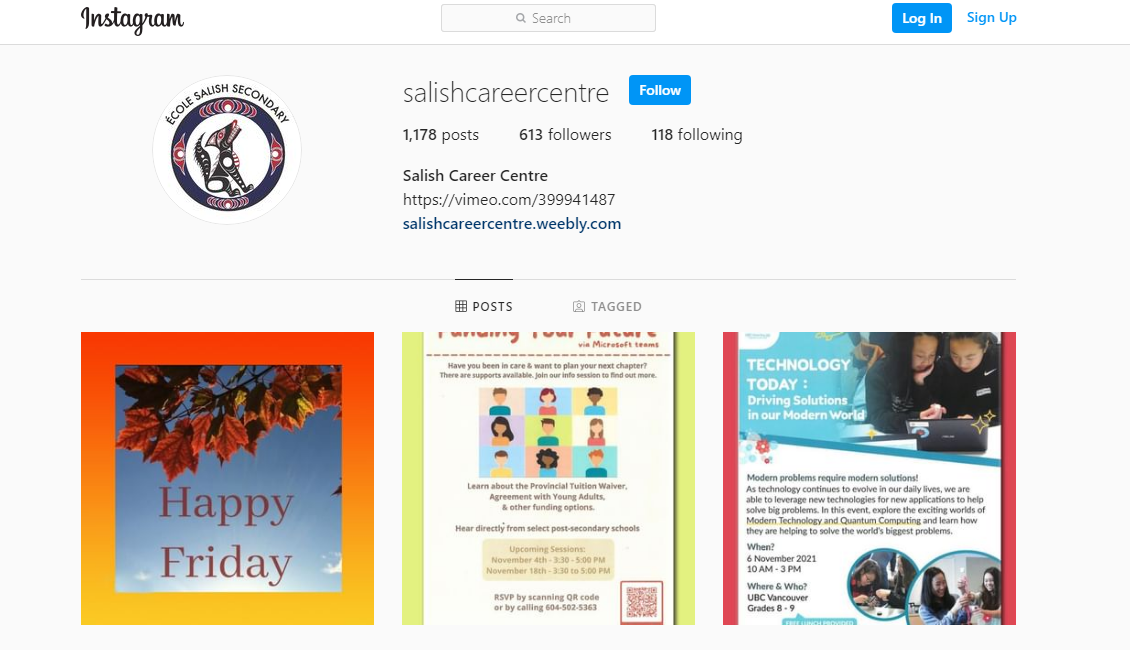 Student Aid BC
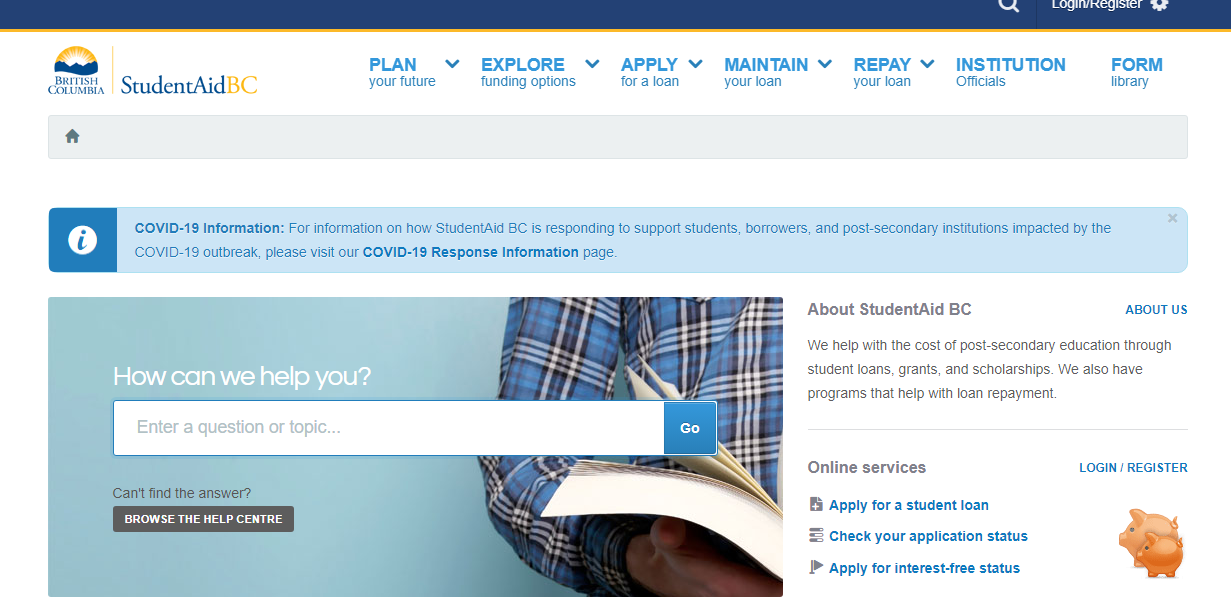 Keep track of accomplishments! Scholarship Spreadsheet
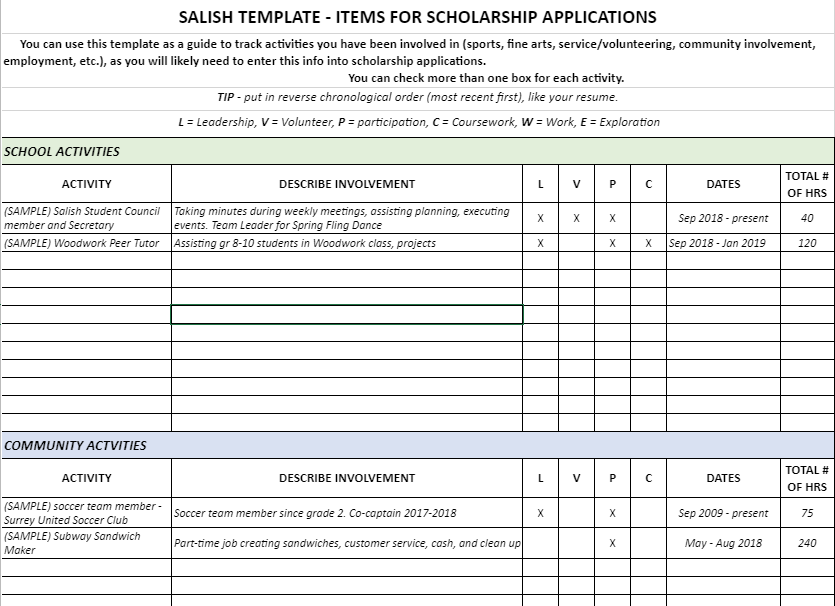 This spreadsheet is in the scholarships folder on Teams
Scholarship Tips
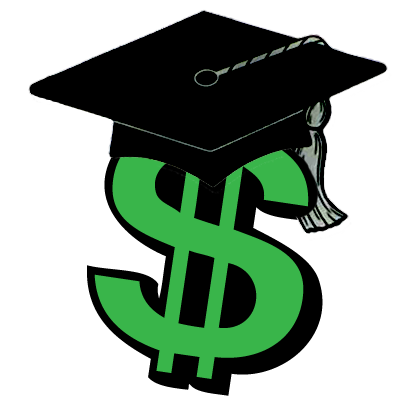 Most importantly:
APPLY!
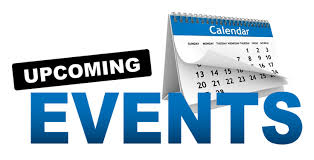 Literacy 12
January 14th, 2025

Numeracy 10 
October 29th, 2024

Literacy 10 
April 10, 2025
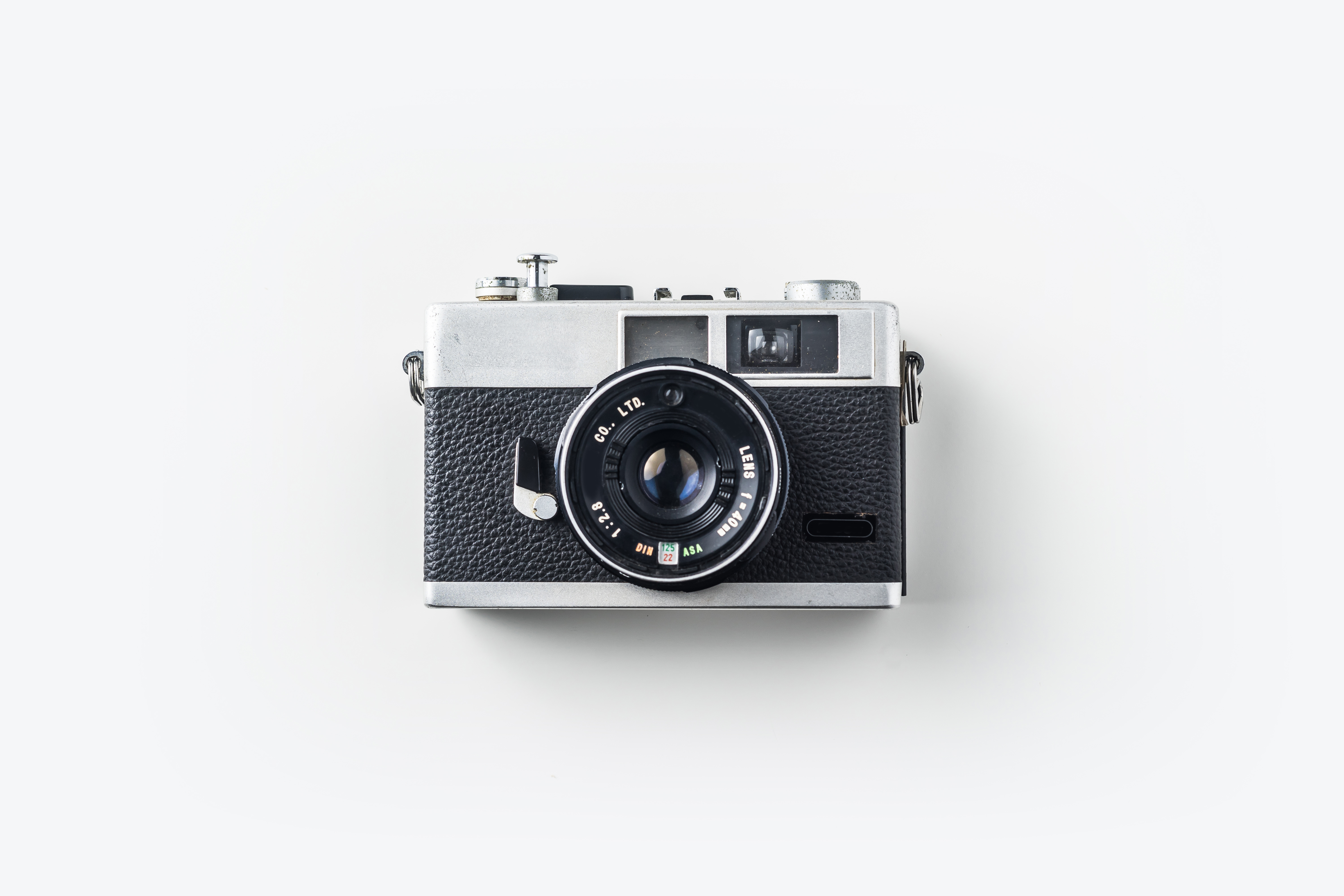 October 21st – 27th
Used for: Yearbook & Grad Composite

My child did not sign up or missed their session:
Vancouver Studio
Another Surrey School when the trailer is at their site
Grad Photos
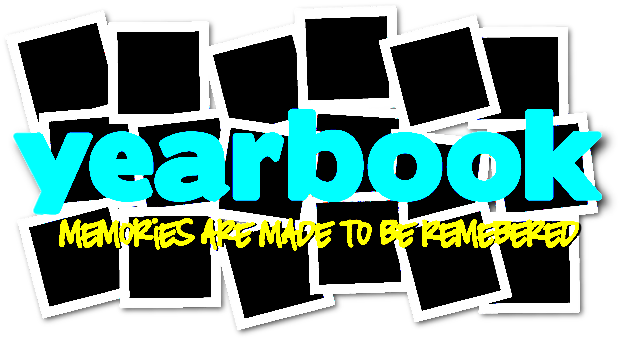 Order Deadline
February 1st, 2025

School Cashon-line
$50
Cloverdale Reporter Consent Form
The Cloverdale Reporter is publishing a 2025 Graduation Feature in June
2025
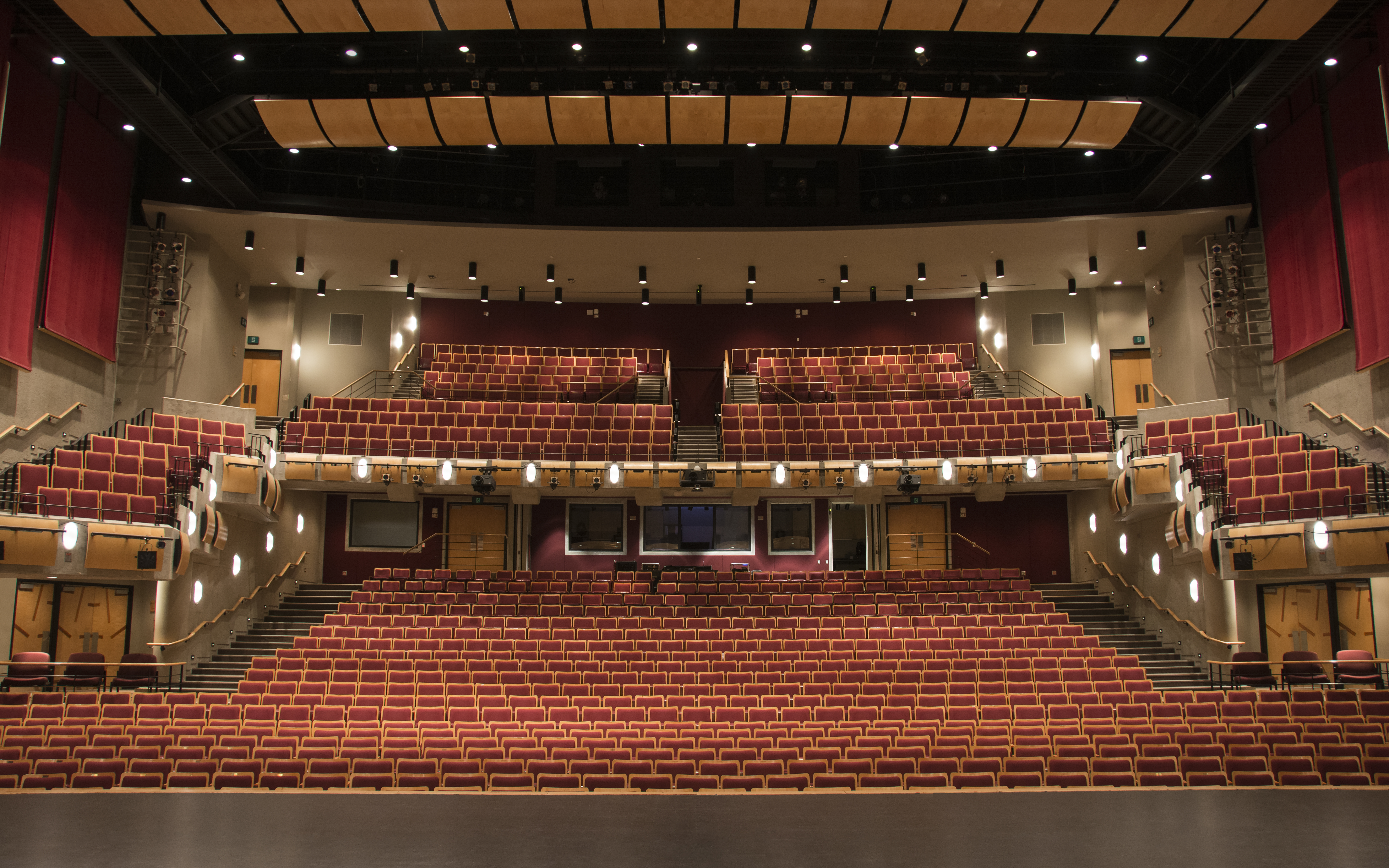 Commencement
Bell Centre 
Friday, June 6th 
Tickets will be available through School Cash online
All fees must be paid for students to receive commencement tickets.
More info will be shared in GRAD PARENT NEWSLETTER in April.
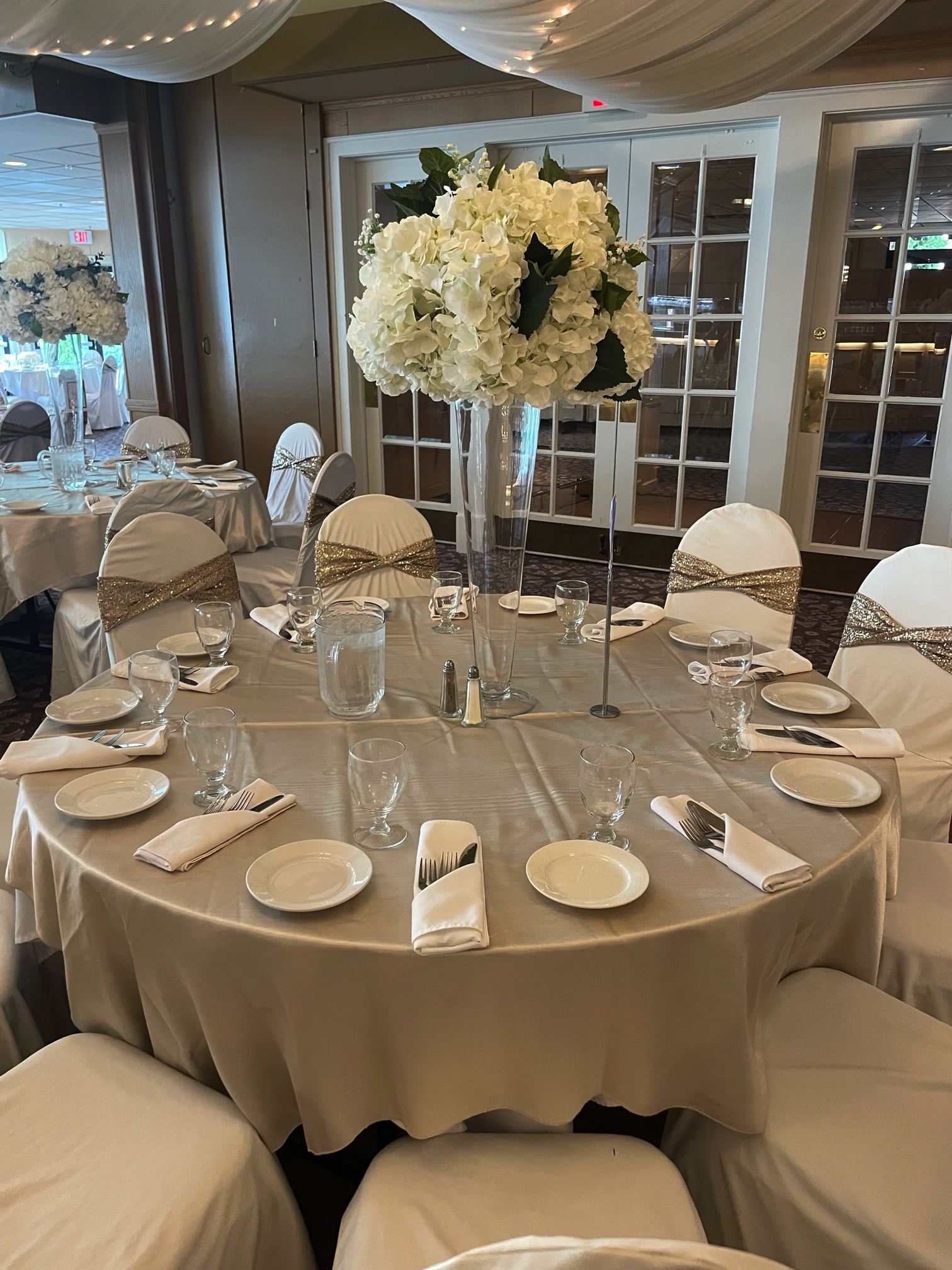 Dinner Dance
Newlands Golf and Country Club Sunday, June 22
Students arrive by 6:30pm for security and remain until transport to the dry-grad event arrives
Guests need approval by admin before tickets are bought and seating is finalized
Students can pick their table / seating 
Process will begin in April 

DRY GRAD IS RUN BY PARENT COMMITTEE Meeting Announcements will be in the Parent Newsletters.
Sanctioned Events
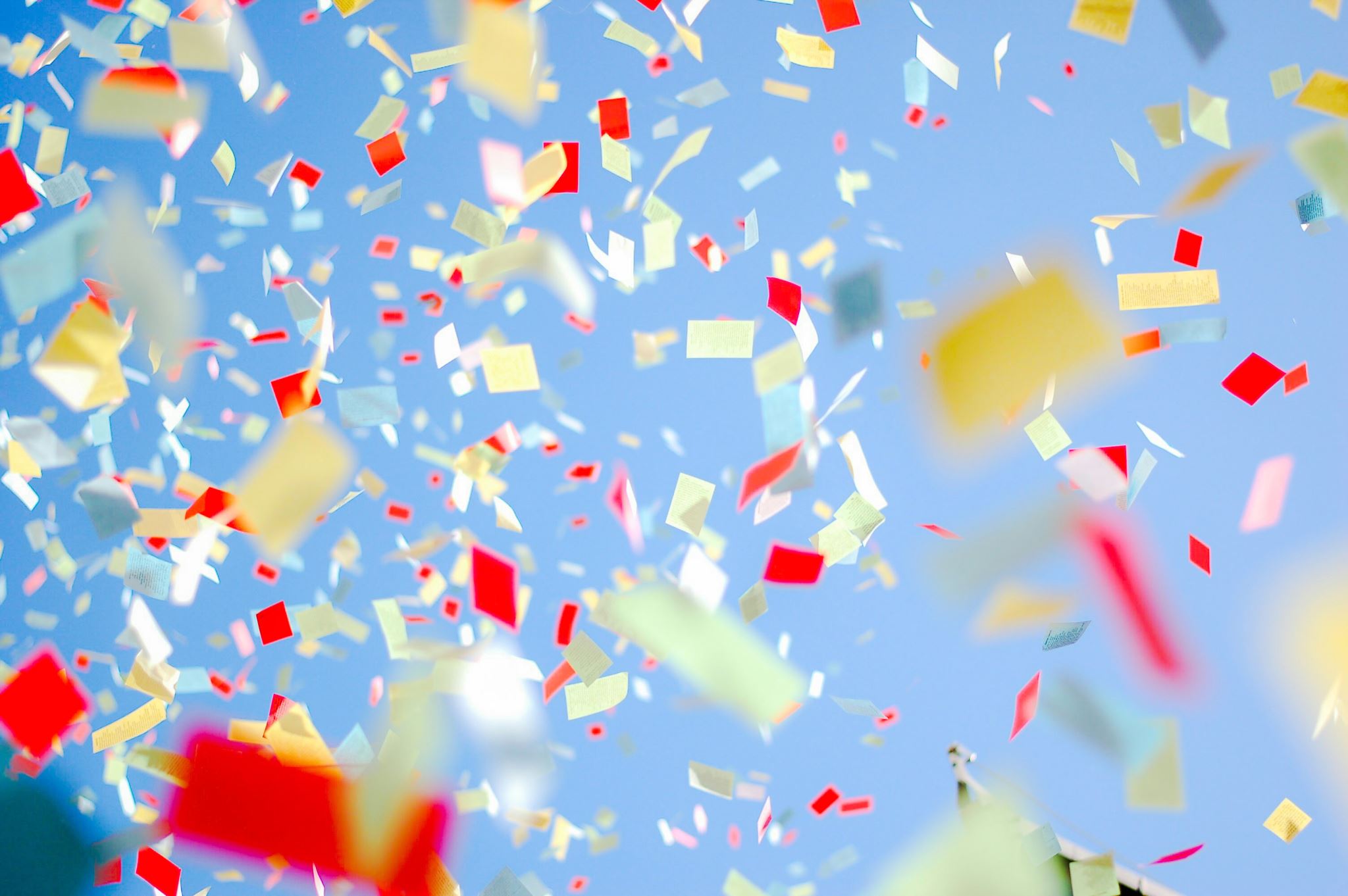 Are sponsored/supported by the school.
Grad Cruise (Sept)
Grad Dance (Dec)
Commencement
Dinner Dance
Dry Grad

No other events are sponsored by the school.
Non-Sanctioned Events
Examples Include:
House Parties
Ski Trips
Whistler Trip 
Grad Camping Trips
River Rafting
Privately organized Dinner Dance Fund Raisers
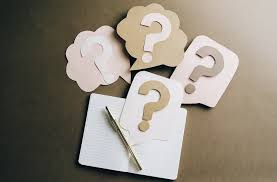